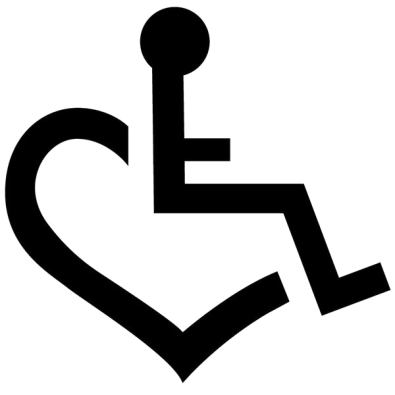 OSOBE S INVALIDITETOM
Maša Cek, mag.psih. 
GŠ A.Jug-Matić
Udruga Osoba s Mišićnom Distrofijom
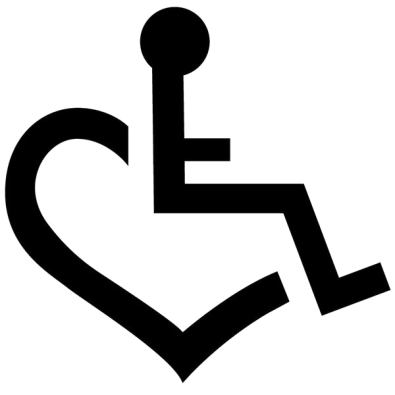 SADRŽAJ
Terminologija
Vrste teškoća
Prepreke osoba s invaliditetom
Novi smjerovi u zdravstvenoj zaštiti
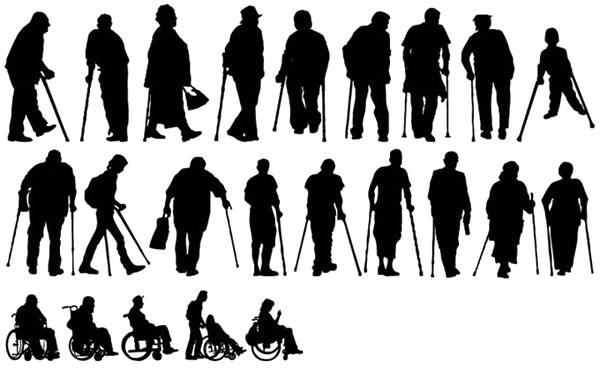 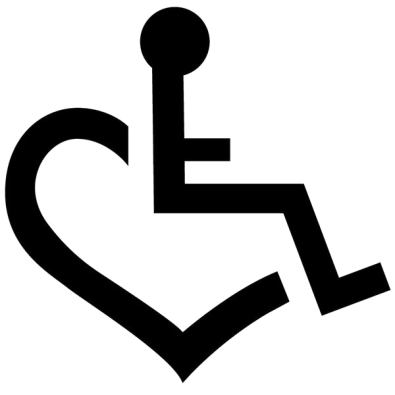 Terminologija
Invalid  osoba s invaliditetom
Osoba s posebnim potrebama 
Osoba s  teškoćom 
Organska razina
Osoba s razvojnim teškoćama 
Osoba s oštećenjem
Funkcionalna razina
Hendikep
nepovoljan položaj kao rezultat nekog oštećenja
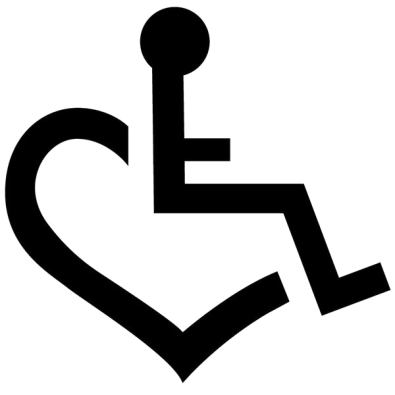 Vrste teškoća
Vid
Sluh
Pokret
Kognicija i jezik
Napadaji
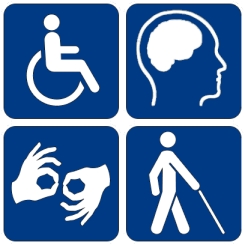 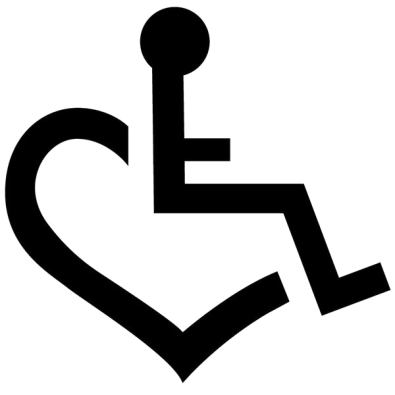 Prepreke
Prepreke u zakonodavstvu 
Prepreke u zdravstvu
Fizičke prepreke
Kretanje
Komunikacija
Ponašajne prepreke
Socijalne prepreke
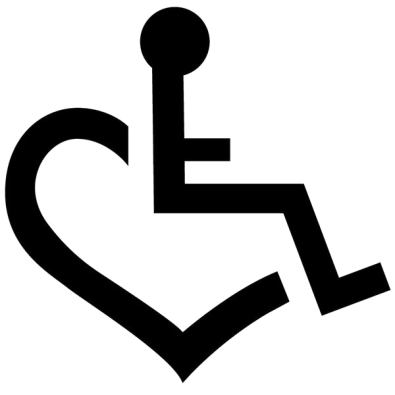 Ponašajne prepreke
Stereotipi
Predrasude
Diskriminacija 
svako razlikovanje, isključivanje ili ograničavanje na osnovi invaliditeta koje ima svrhu ili učinak sprečavanja ili poništavanja priznavanja, uživanja ili korištenja svih ljudskih prava i temeljnih sloboda na političkom, ekonomskom, socijalnom, kulturnom, društvenom i svakom drugom području, na izjednačenoj osnovi s drugima. Ona uključuje sve oblike diskriminacije, uključujući i uskraćivanje razumne prilagodbe.
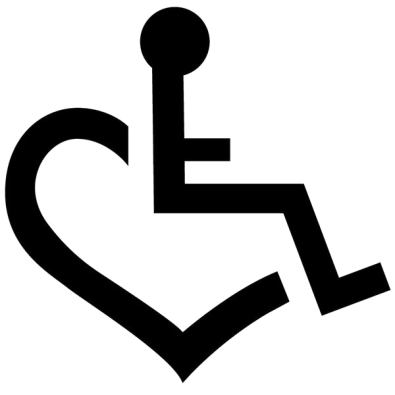 Socijalne prepreke
Socijalne determinante zdravlja
Slabiji SES 
Školovanje
Srednje škole? 
Dohodak 
Veća izloženost svim oblicima nasilja
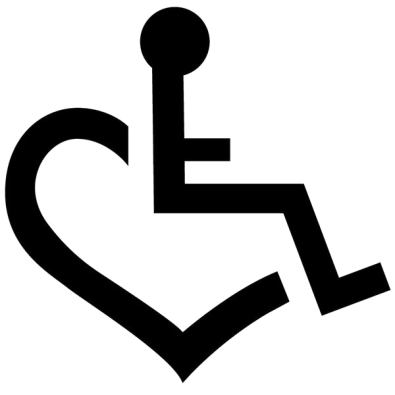 Novi smjer u zdravstvenojzaštiti
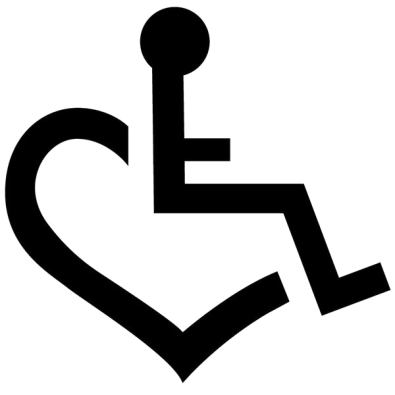 Promocija zdravlja
Zdrava okolina i navike
Prevencija komplikacija i sekundarnih teškoća
Edukacija osoba s teškoćama 
Uključivanje osoba s teškoćama u zajednicu
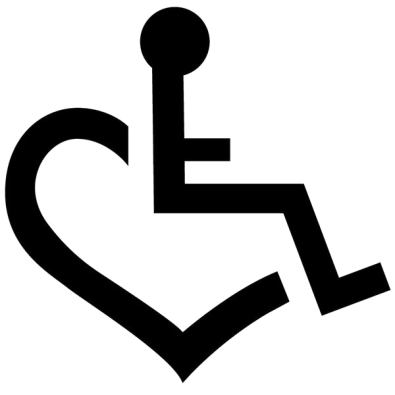 Izvori
Krahn, G.L., Klein Walker, D., Correa-De-Arujo, R. (2015), Persons With Disabilities as an Unrecognized Health Disparity Population. American Journal of Public Health, 105, 198-206.
Rimmer, J.H. (1999). Health Promotion for People With Disabilities: The Emerging Paradigm Shift From Disability Prevention to Prevention of Secondary Conditions. Physical Therapy, 79, 495-502.
UN (2006): Konvencija o pravima osoba s invaliditetom
World Health Organization
HVALA NA PAŽNJI!
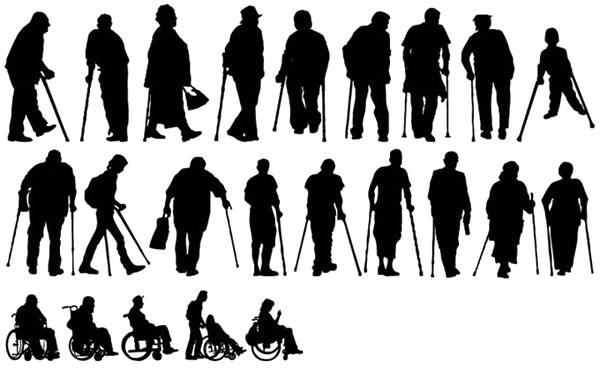 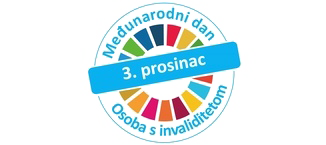